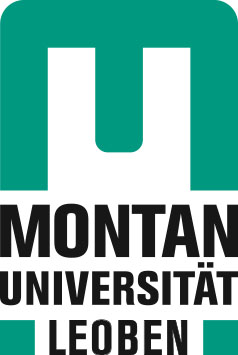 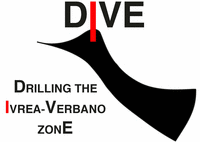 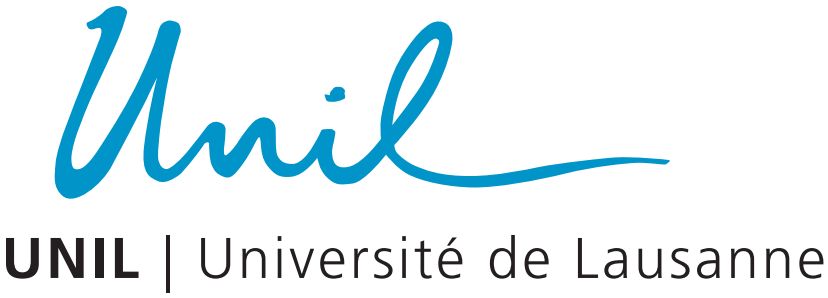 3D Tomography across the Balmuccia Peridotite, Ivrea Zone, Italy - Project DIVE phase twoSupplementary material
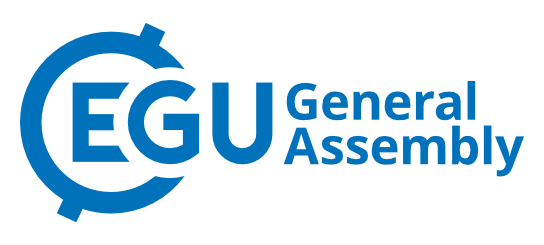 Acquisition
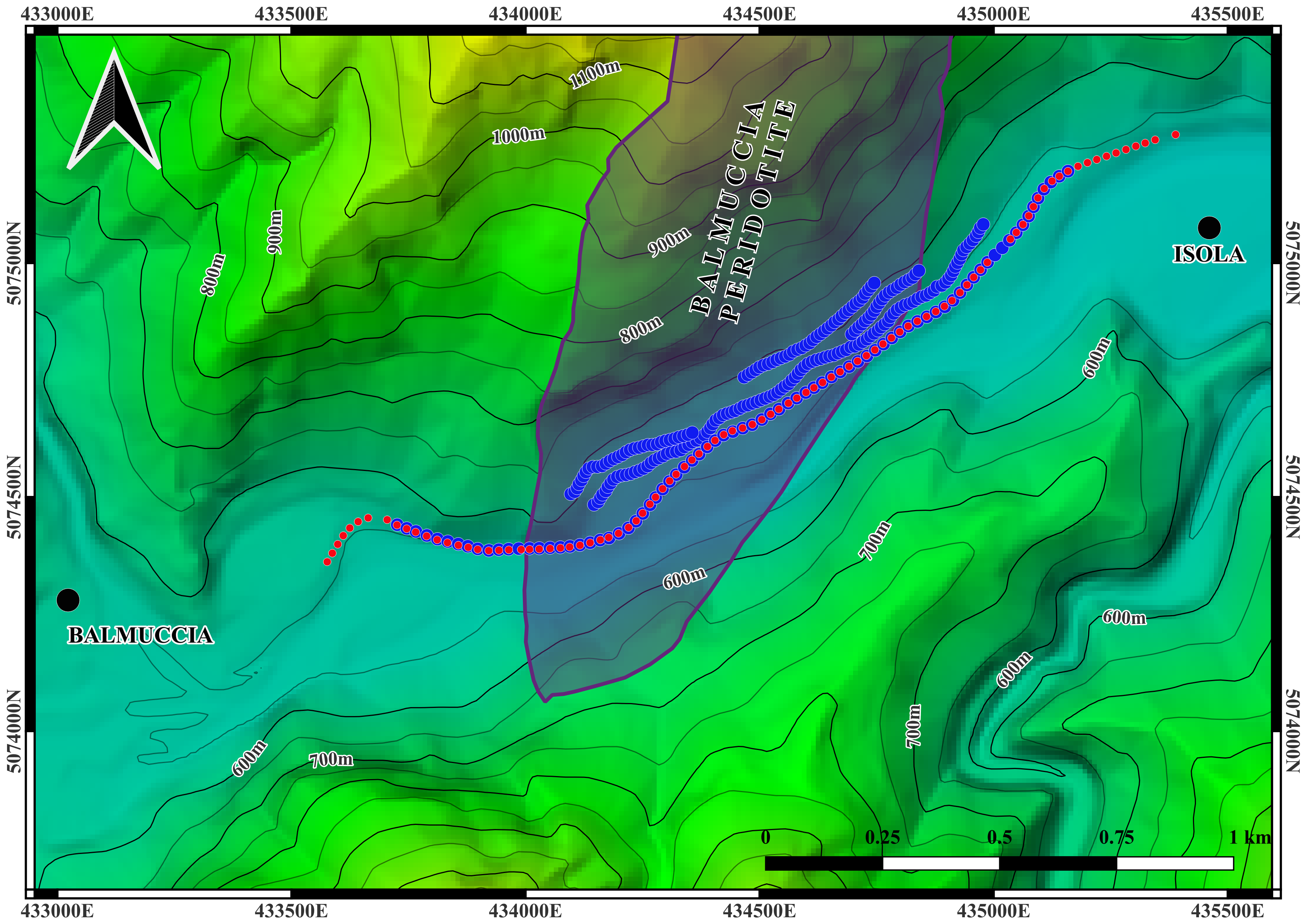 HiSEIZE
1
2
3c
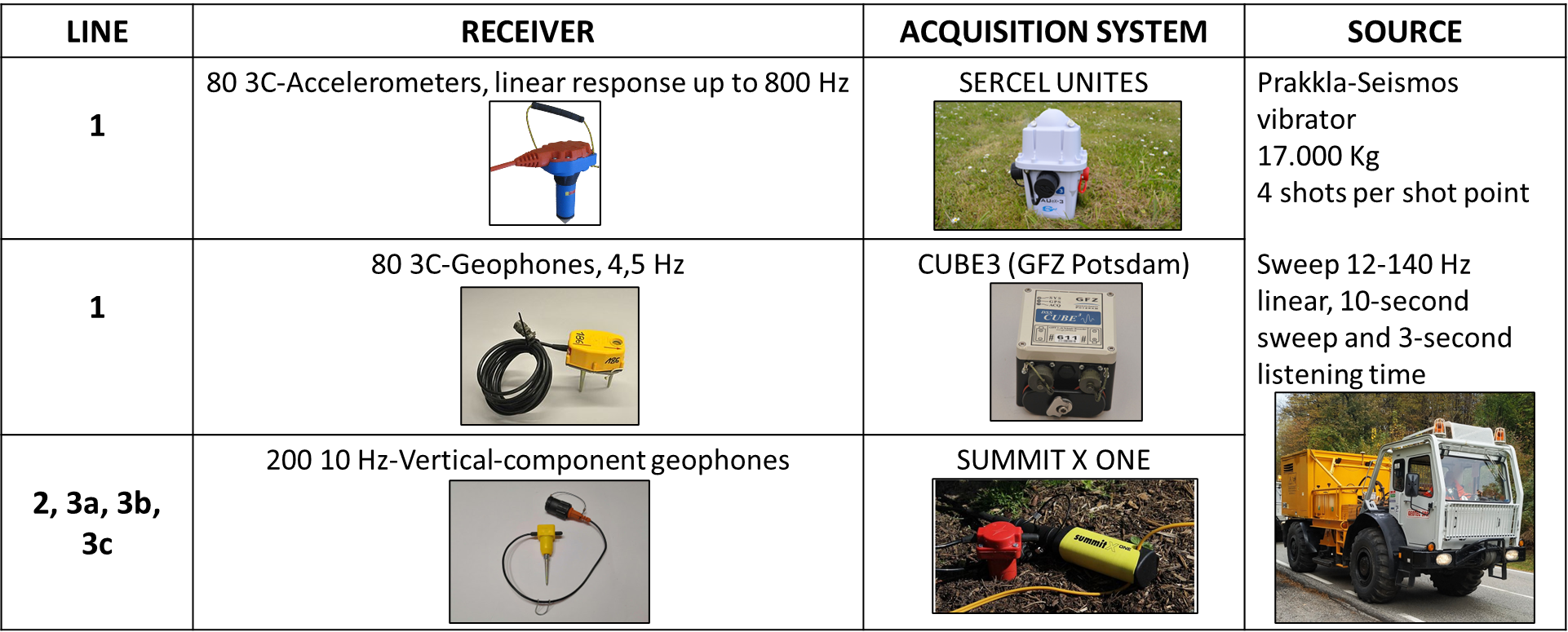 3b
3a
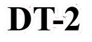 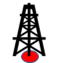 Digital Elevation Model of the study area, with source, receiver positions and proposed drill site.
Sources spacing: ca. 22m
Line 1 receivers spacing: ca. 11m
Lines 2 and 3 receivers spacing: ca. 10m
Sources
Receivers
2
[Speaker Notes: FOUR SHOTS PER SHOT POINT
3C ACCELEROMETERS AND GEOPHONES INTERLEAVED EVERY 11 m IN LINE 1]
Acquisition: Data examples
E
W
LINE 1 (Vertical)
LINE 2
LINE 3
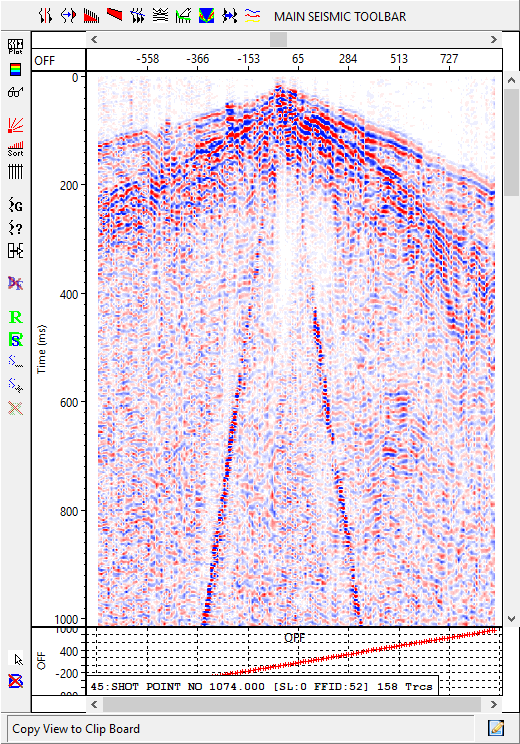 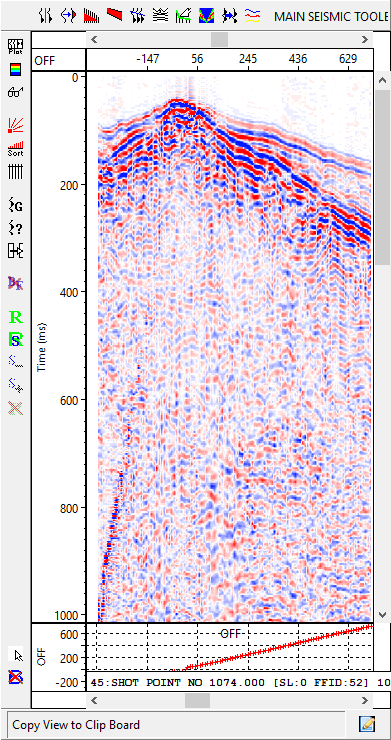 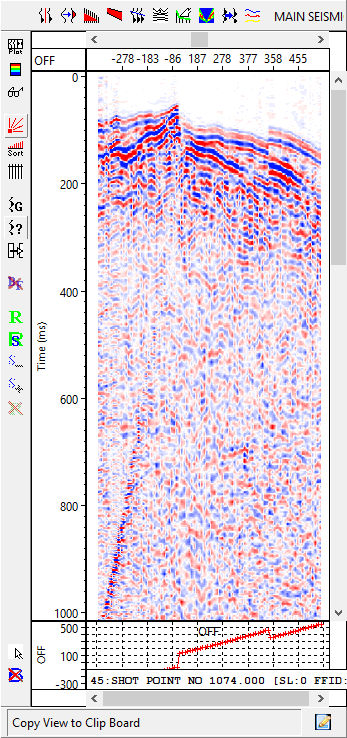 3a
3b
3c
P-wave
S-wave
500m
Example of a single shot record for lines 1 (vertical component), 2 and 3.
AGC applied for better visualization.
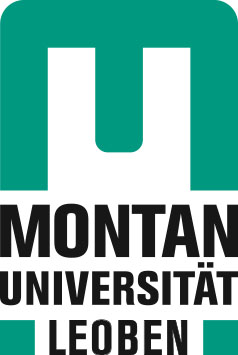 3
Processing
FULL PROCESSING WORKFLOW
Input data and definition of the survey's geometry
Line 1 tomography
Refraction tomography for velocity model building
Diversity stacking (stack of 4 shots per source point)
3D tomography
(Lines 1+2+3)
1
4
Spherical divergence correction
Vibroseis correlation
Band pass filter (40-50-140-150)
Refraction statics
Accelerometer to geophone conversion (integration), and instrument simulation (frequency and phase response homogenized)
Filtering of P-wave direct arrivals
2
5
Filtering of S-wave direct arrivals
Merging of data from both types of 3C-sensors
Line 1 PSDM from topography
6
Kirchhoff pre-stack depth migration (PSDM)
Trace editing
3D PSDM from topography
(Lines 1+2+3)
Phases 1, 2, 3, 4 and 5 finished

Phase 6 in process
3
Air wave mute
First break picking
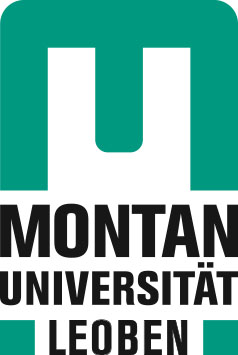 4
[Speaker Notes: Only applied to line 1
Say why not CMP processing]
Processing: Instrument Simulation
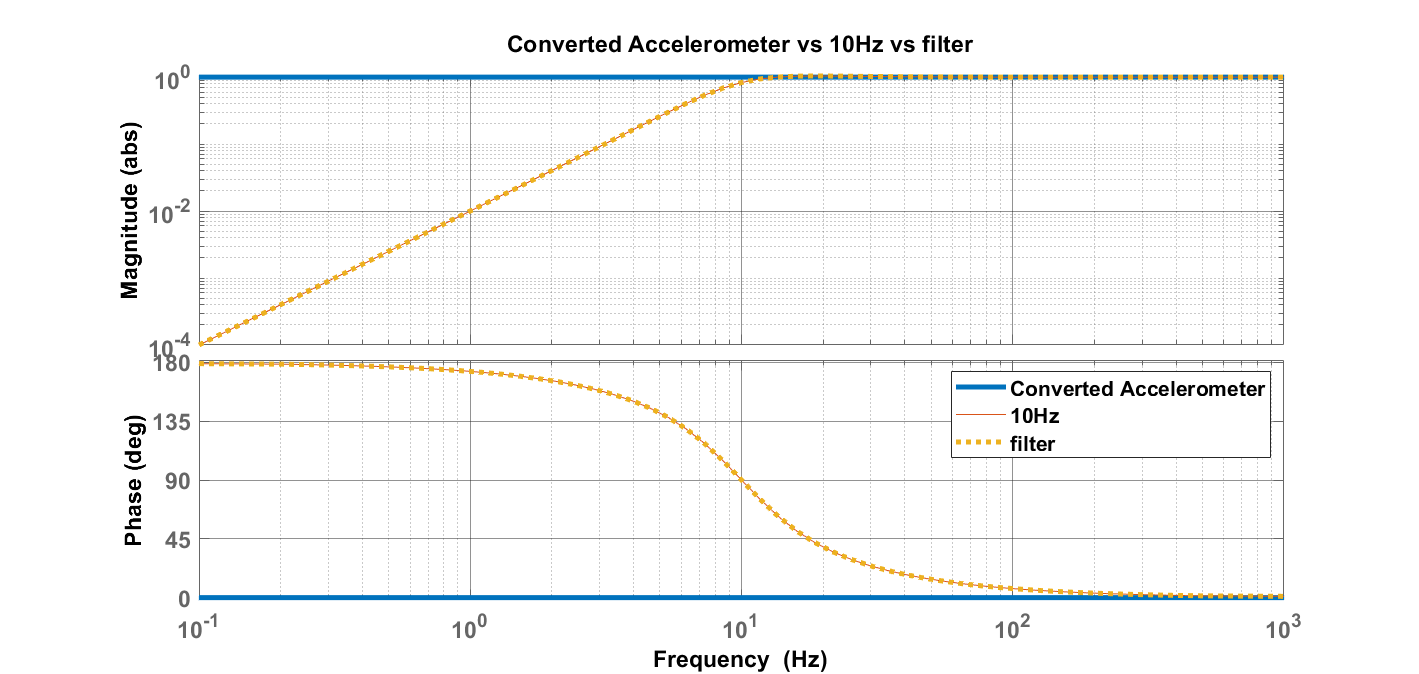 A
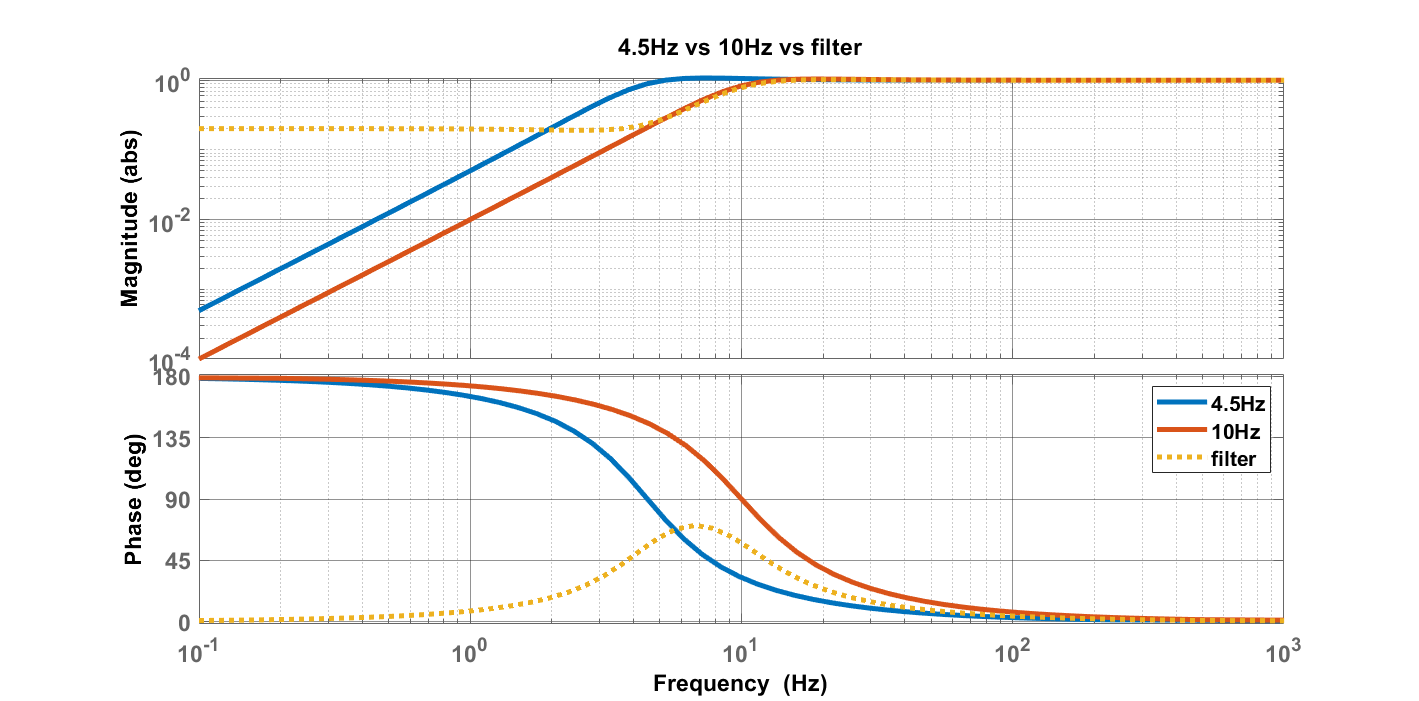 B
Figures A and B: Comparison between amplitude and frequency response of the instrument to be simulated (blue), the current instrument (orange) and the filter to be applied (yellow).
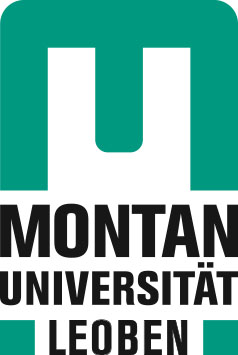 5
[Speaker Notes: Instrument simulation]
Processing: Instrument simulation results
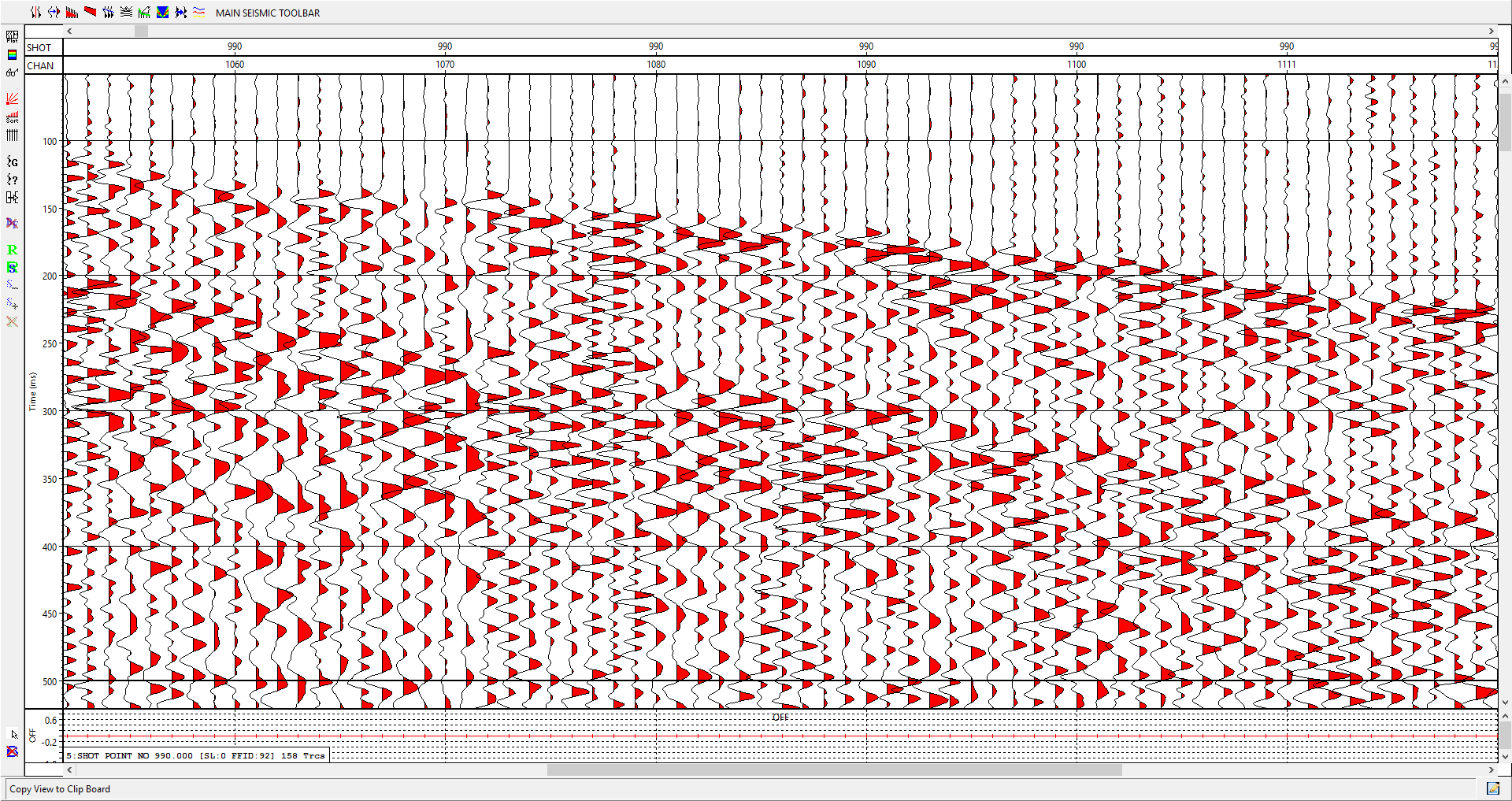 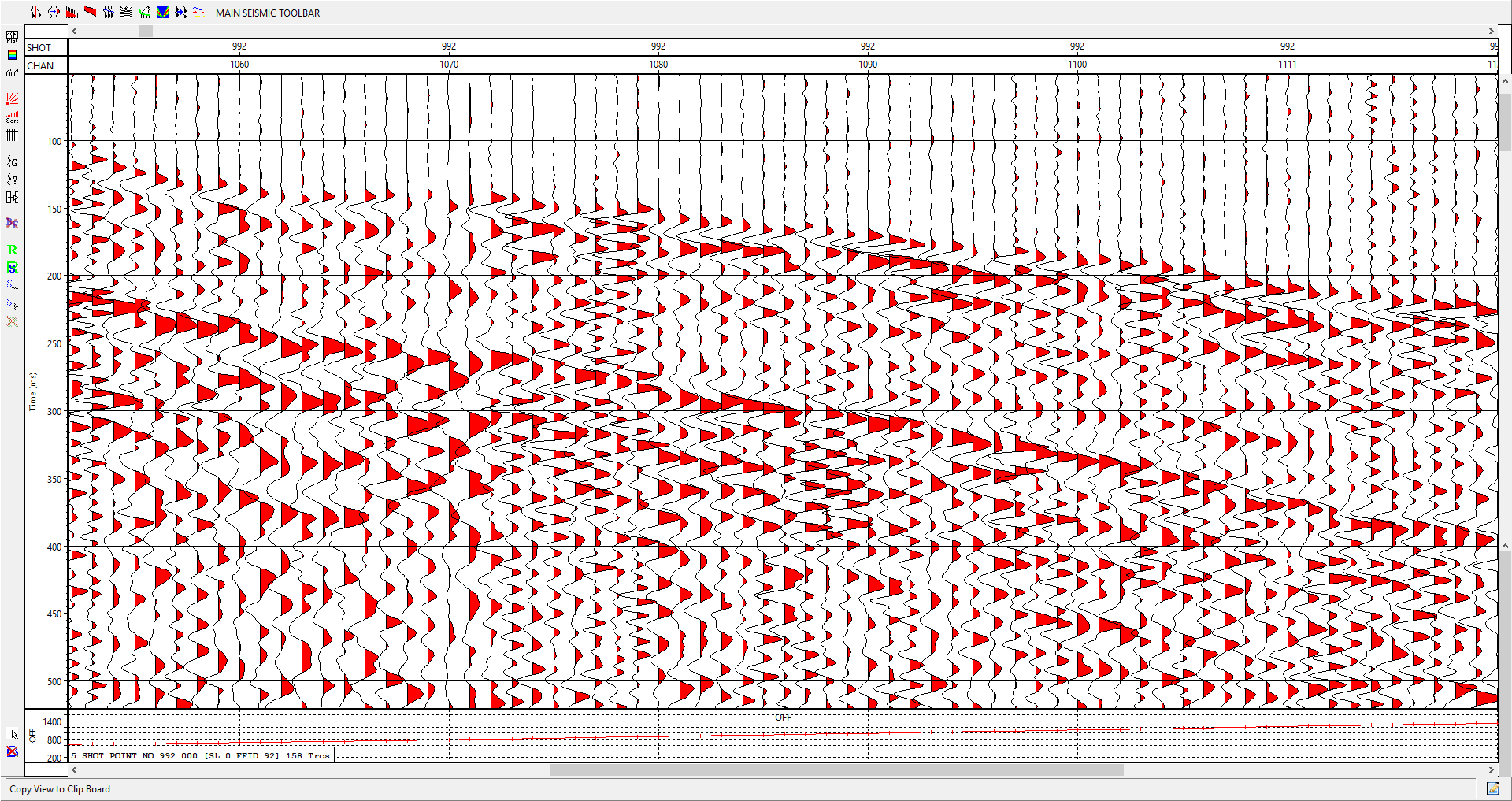 Direct P-Wave
Direct P-Wave
Direct S-wave
Direct S-wave
Raw data from Line 1 with after accelerometer to geophone conversion and instrument simulation .
Raw data from Line 1 with before accelerometer to geophone conversion and instrument simulation .
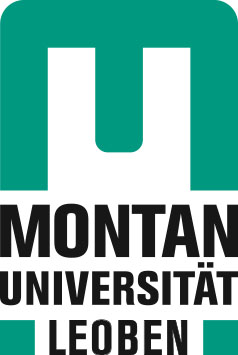 6
[Speaker Notes: In figure 11, it is clearly visible that the alternating geophone and accelerometer  traces do not match and there is no continuity of the first breaks or S-wave arrivals.

Figure 12 shows the results after the conversion from accelerometer to geophone, and the application of the instrument simulation technique. As can be seen, the first breaks and S-wave arrivals are aligned.]
Processing: Phase 3 -5
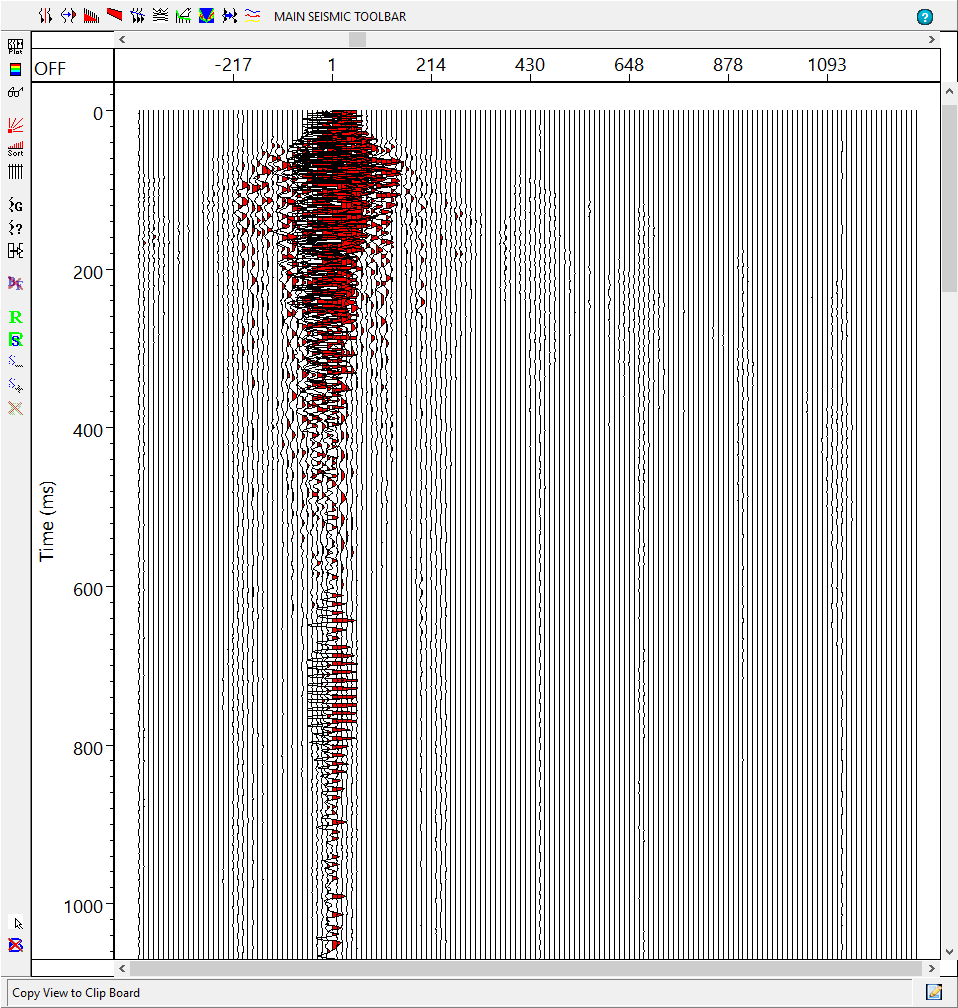 (m)
Raw data
Spherical div. corr. and band pass filter
Direct P-wave filtered
Direct S-Wave filtered
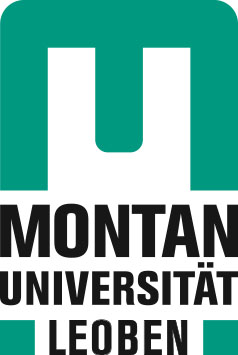 7
Processing: Phase 3 -5
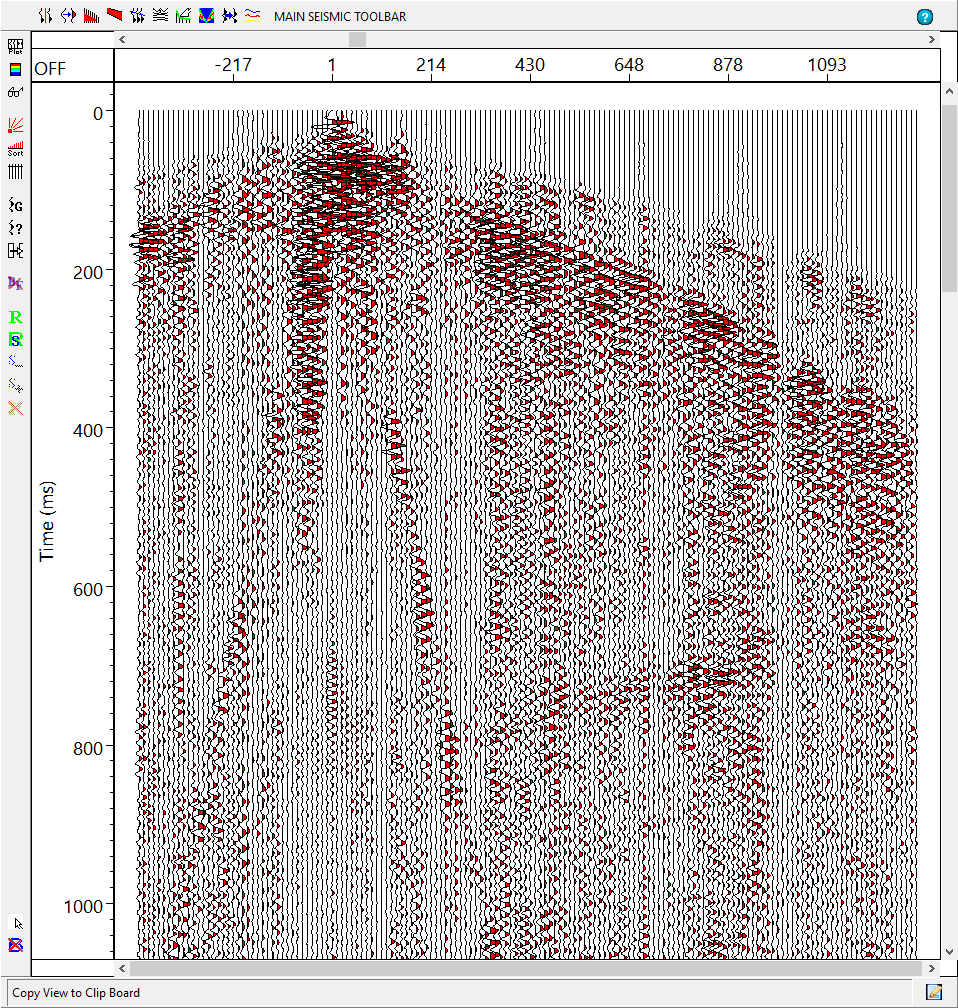 (m)
Raw data
Spherical div. corr. and band pass filter
Direct P-wave filtered
Direct S-Wave filtered
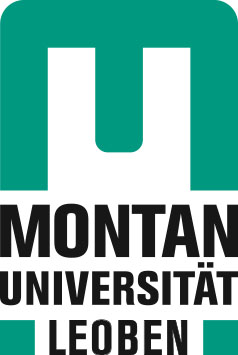 8
Processing: Phase 3 -5
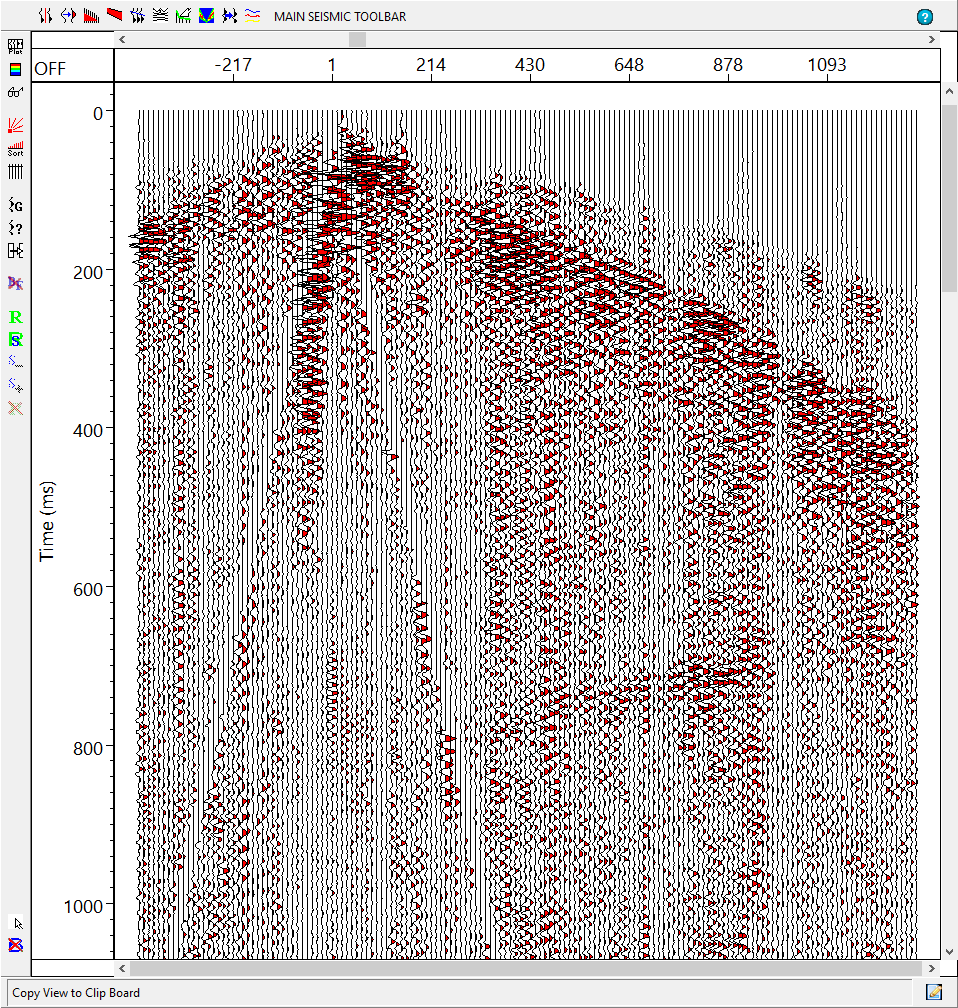 (m)
Raw data
Spherical div. corr. and band pass filter
Direct P-wave filtered
Direct S-Wave filtered
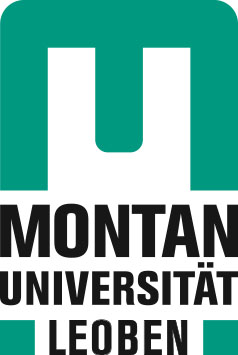 9
Processing: Phase 3 -5
(m)
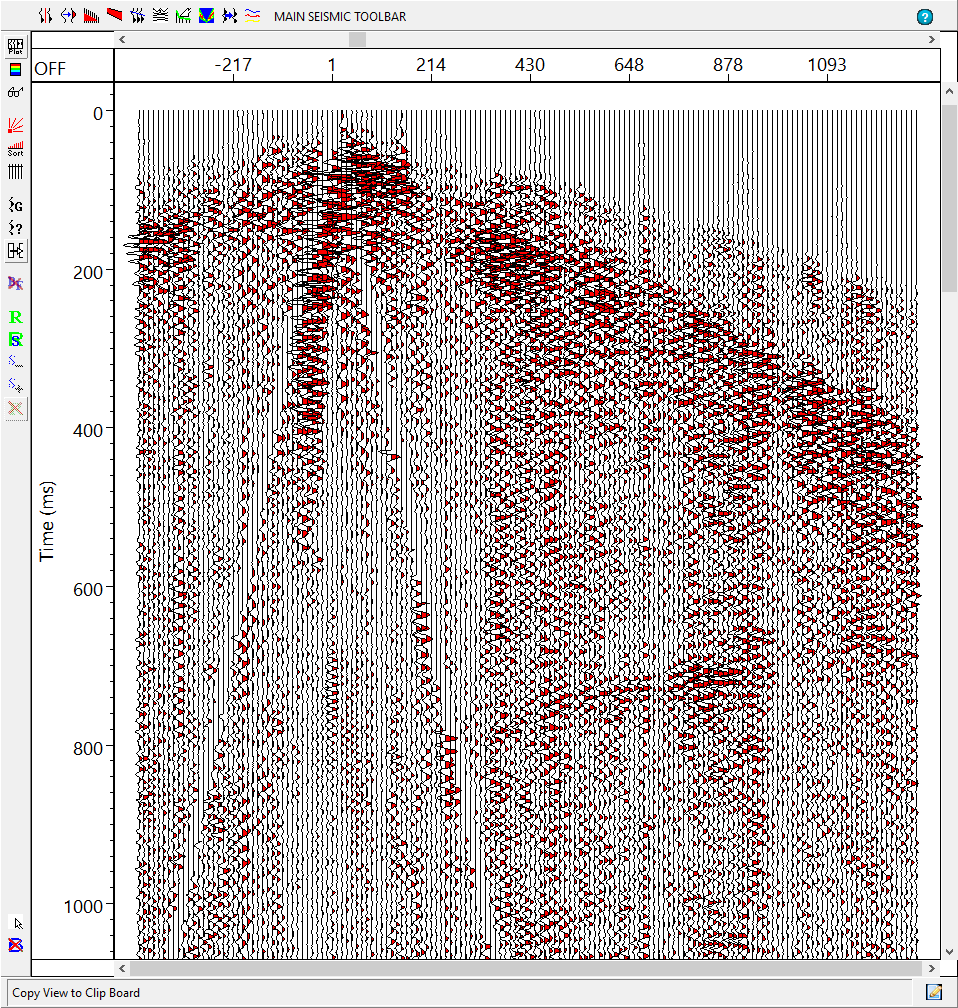 Raw data
Spherical div. corr. and band pass filter
Direct P-wave filtered
Direct S-Wave filtered
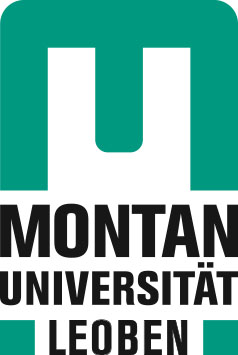 10
Results: Processed data Line 1
Raw data
Processed data
(m)
(m)
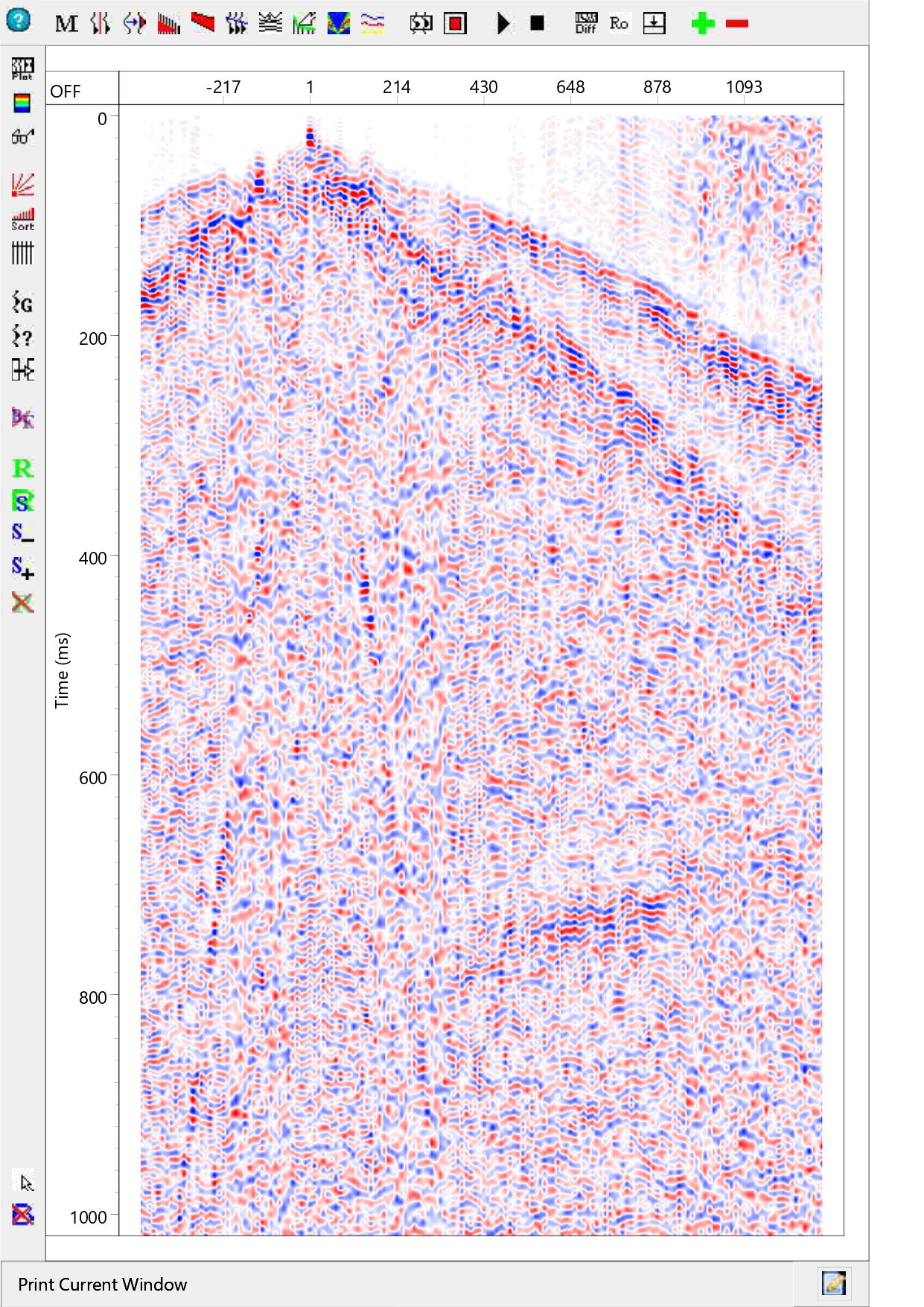 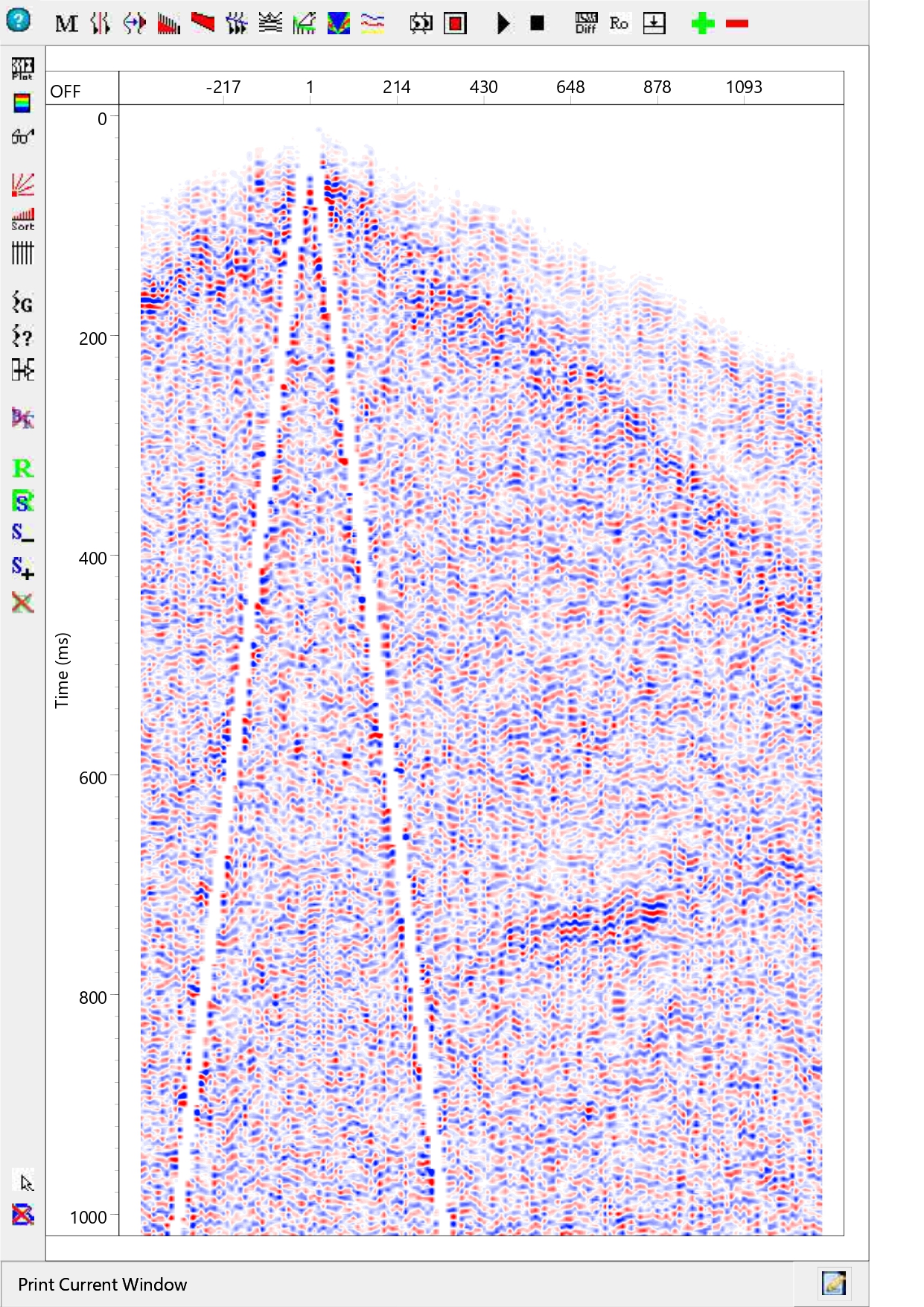 Direct P-wave
After direct P and S-wave filtering
Direct S-wave
Example of a single shot record for line1 (vertical component) before (left) and after (right) processing. AGC applied for better visualization.
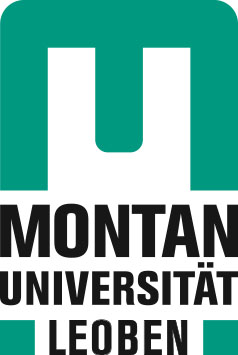 11
[Speaker Notes: Better work can be done for the S wave picking and for the airwave mute maybe]